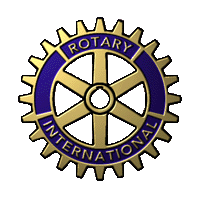 Situación actual del Distrito 4355
¿Por qué no crecemos?
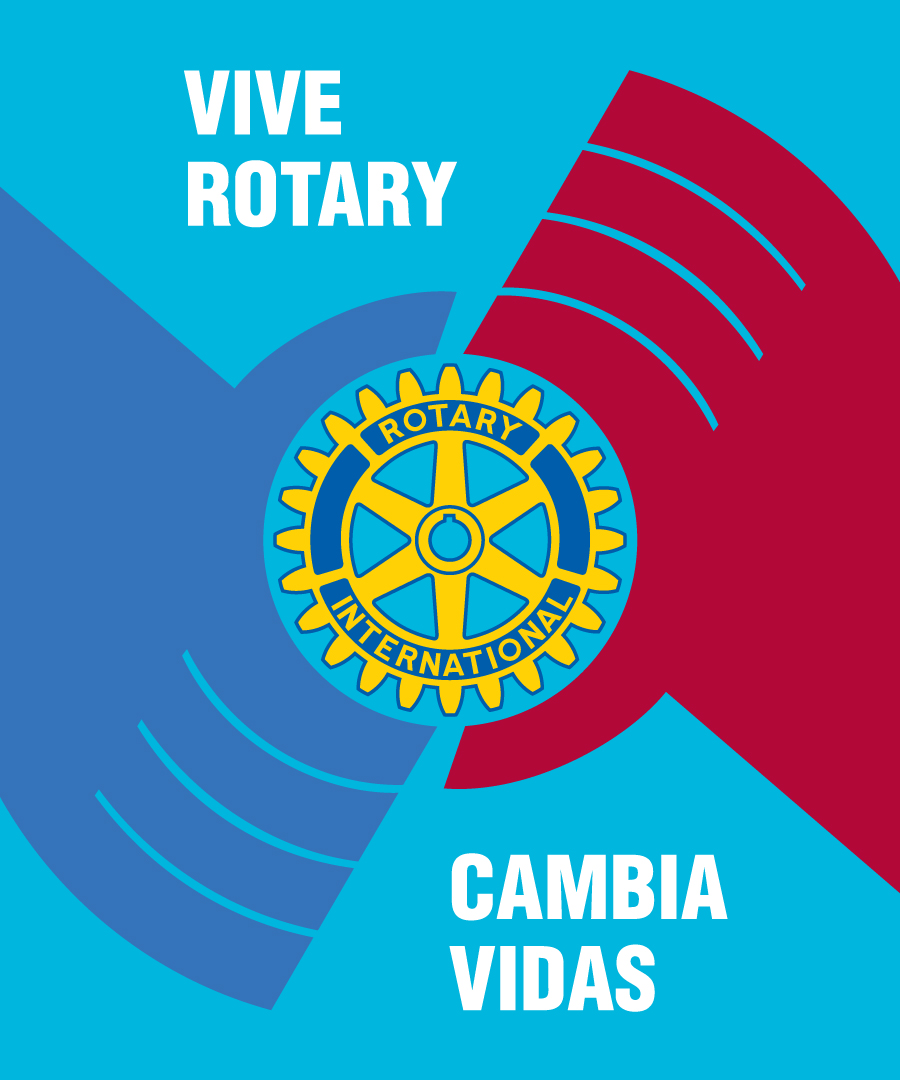 EGD Rafael Rivas G.
1
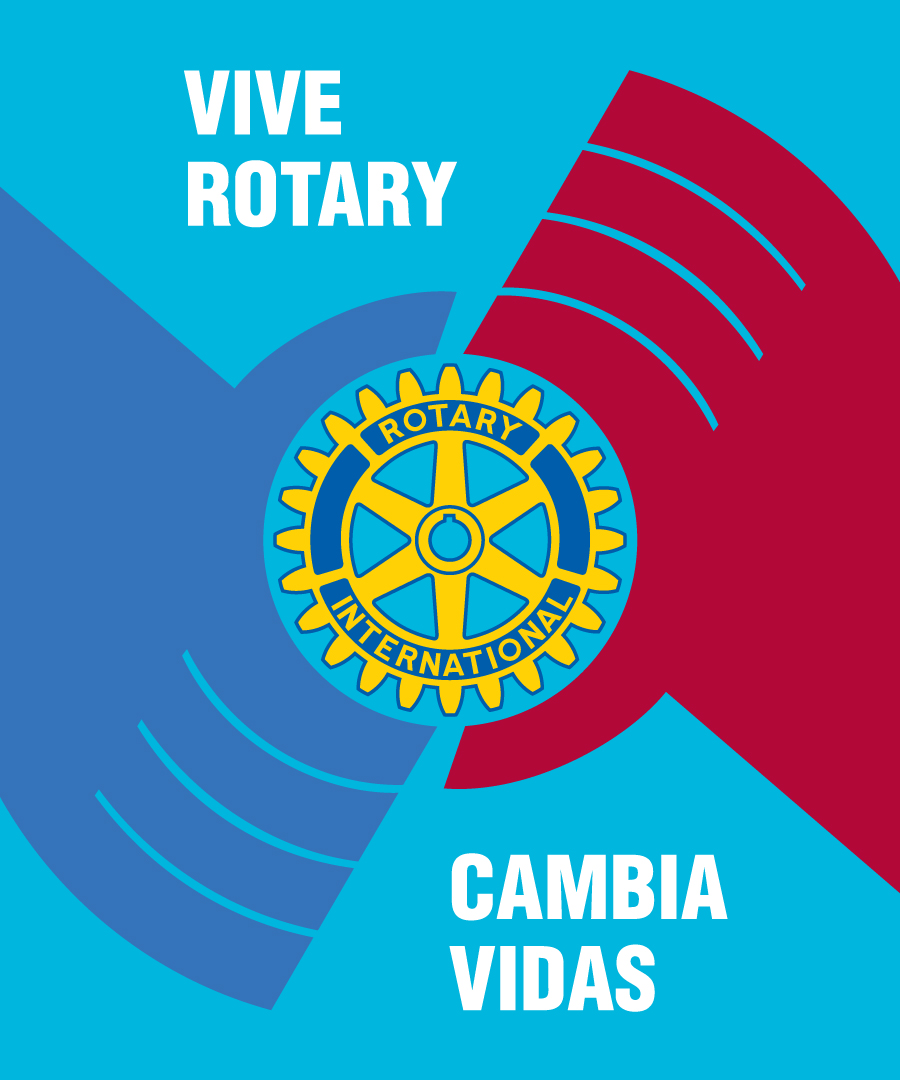 OBJETIVOS
SITUACIÓN DE LOS CLUBES DEL DISTRITO
NECESIDAD DE AUMENTAR LA MEMBRESÍA
ESTANCAMIENTO DEL CRECIMIENTO DE LA MEMBRESÍA
CÓMO Y CON QUIÉNES CRECER
CONCLUSIONES
2
CUADRO SOCIAL…. ¡LO MÁS IMPORTANTE!
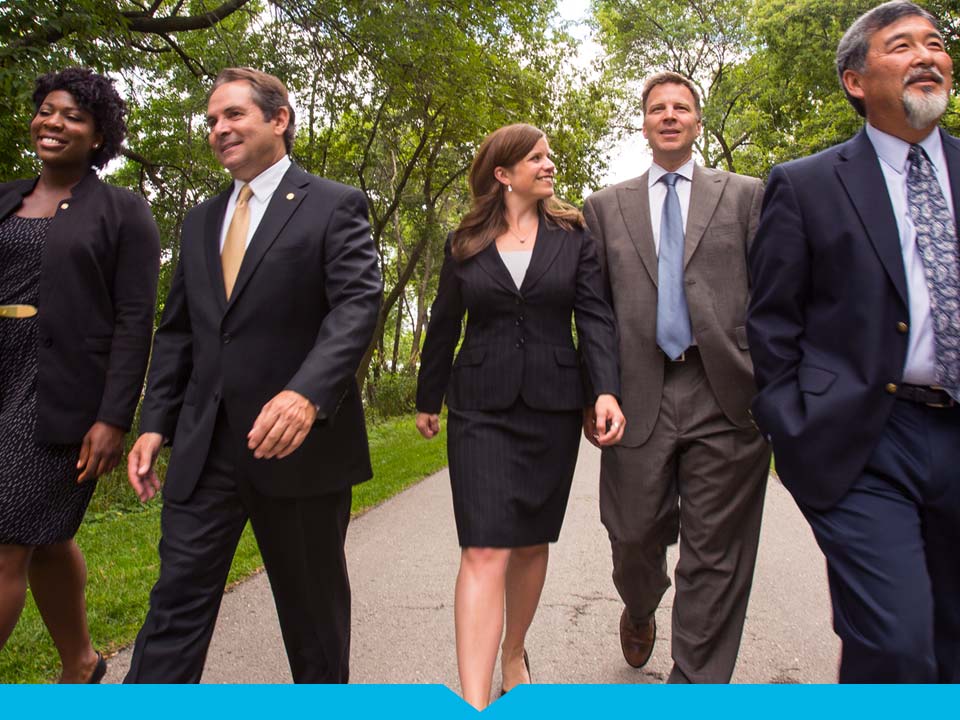 3
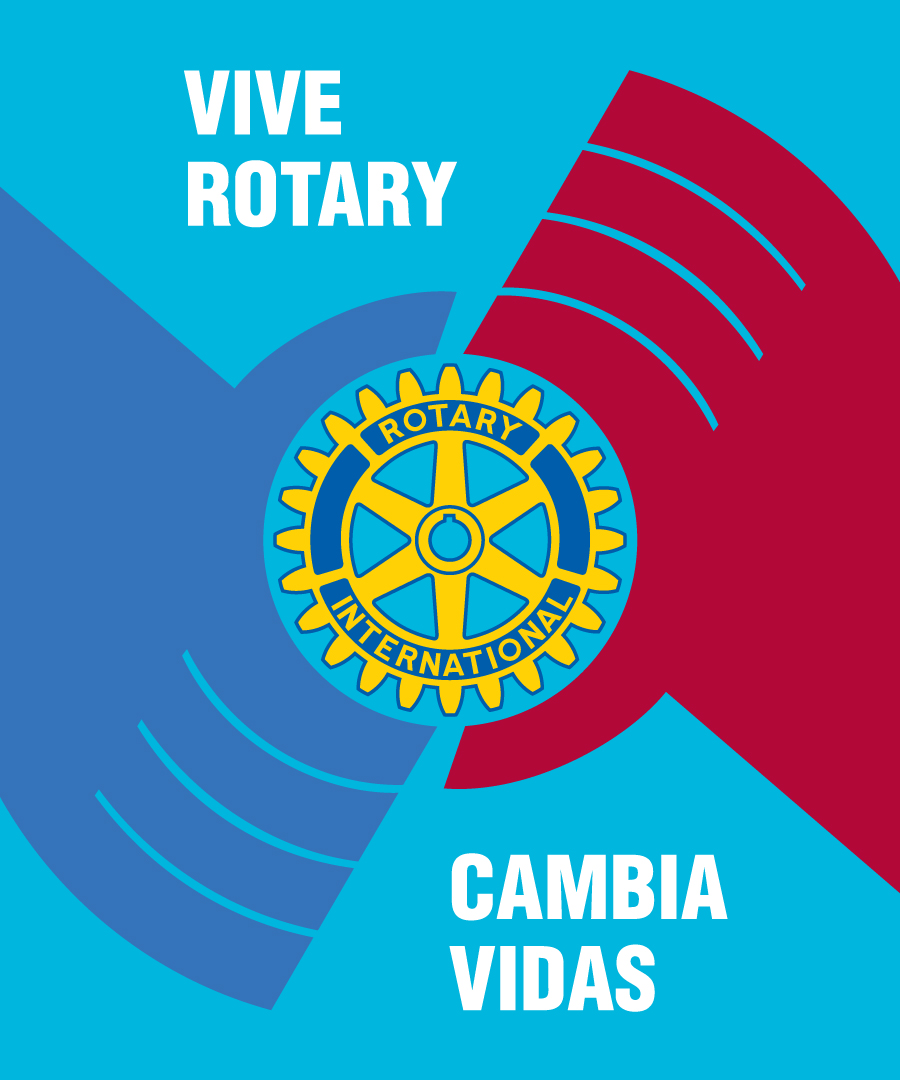 ¡¡REDISTRITACION!!
1.771 socios
100 clubes
1.007 socios
57 clubes
797 socios
43 clubes
D
4360
D
4355
D
4350
18,8 socios
Por club
17,6 Socios
por Club
17,7 socios
por club
4
NUEVO ROTARY CLUB NAHUEN, D.4355
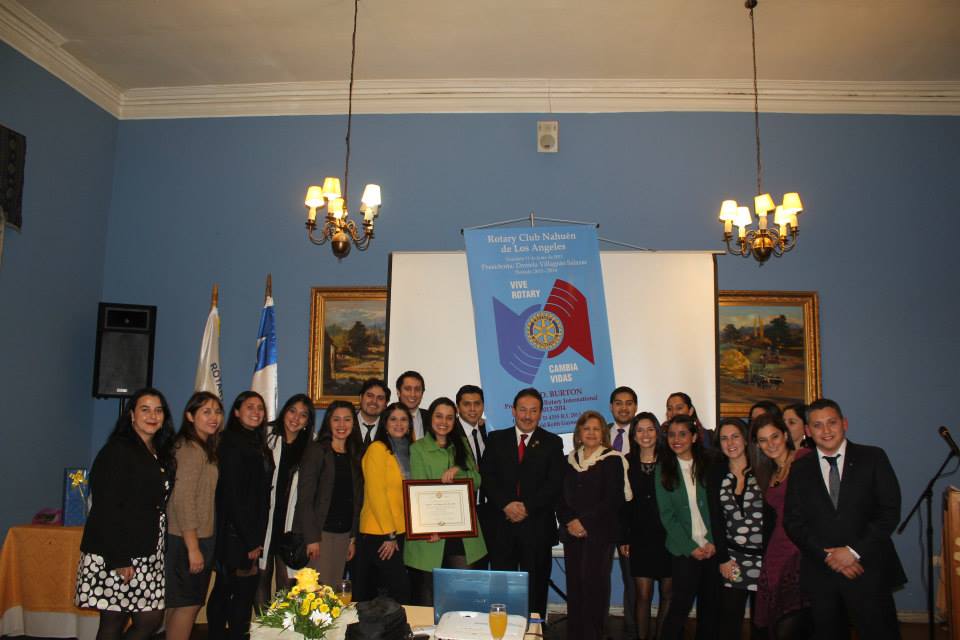 5
¿POR QUÉ 25 SOCIOS?
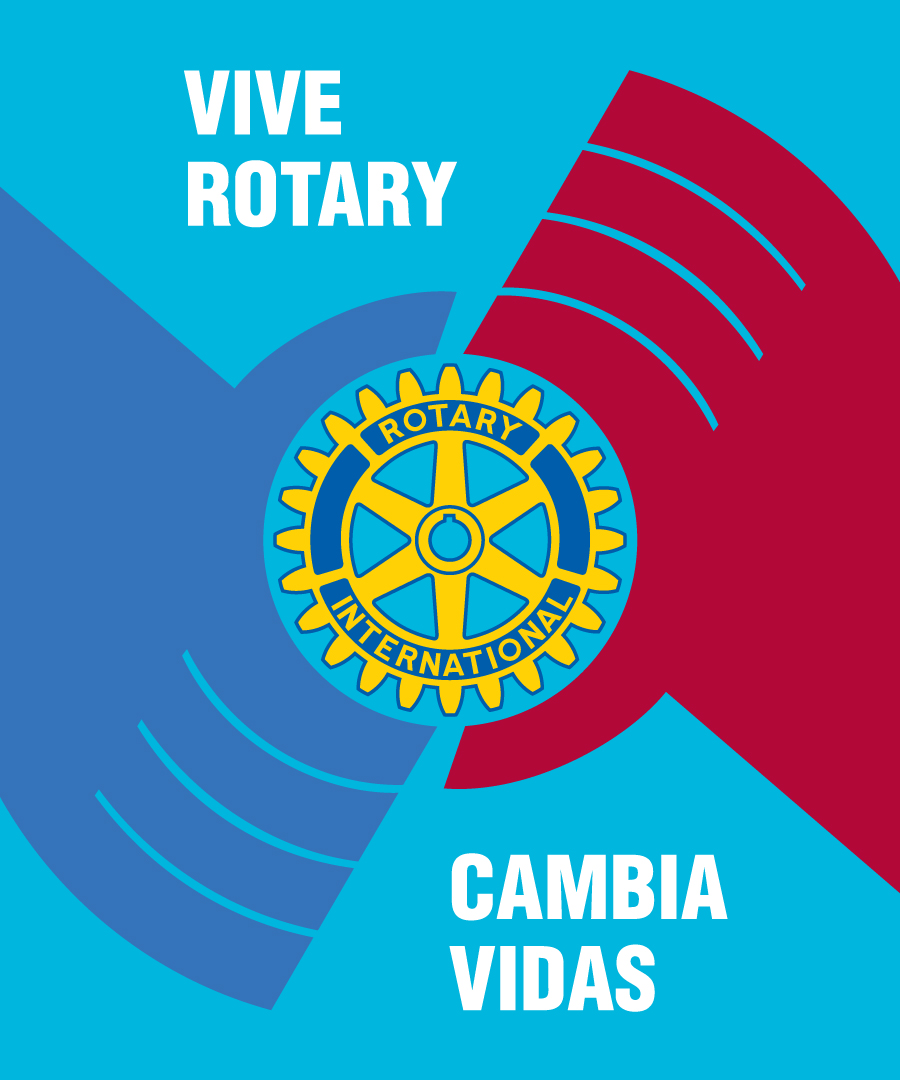 PRESIDENTE
PRESIDENTE ELECTO
PAST PRESIDENTE
VICE PRESIDENTE
SECRETARIO
TESORERO 
MACERO
DIRECTIVA
7    SOCIOS
ADMINISTRACIÓN   
CUADRO SOCIAL
PROYECTOS
LFR
RR.PP.
JUVENTUD
PDTES DE COMITÉS
6    SOCIOS
MIEMBROS  COMITÉS
12  SOCIOS
2 SOCIOS POR CTÉ.
TOTAL ………………...      25  SOCIOS
6
¿Cuantos somos y cuantos deberíamos ser?
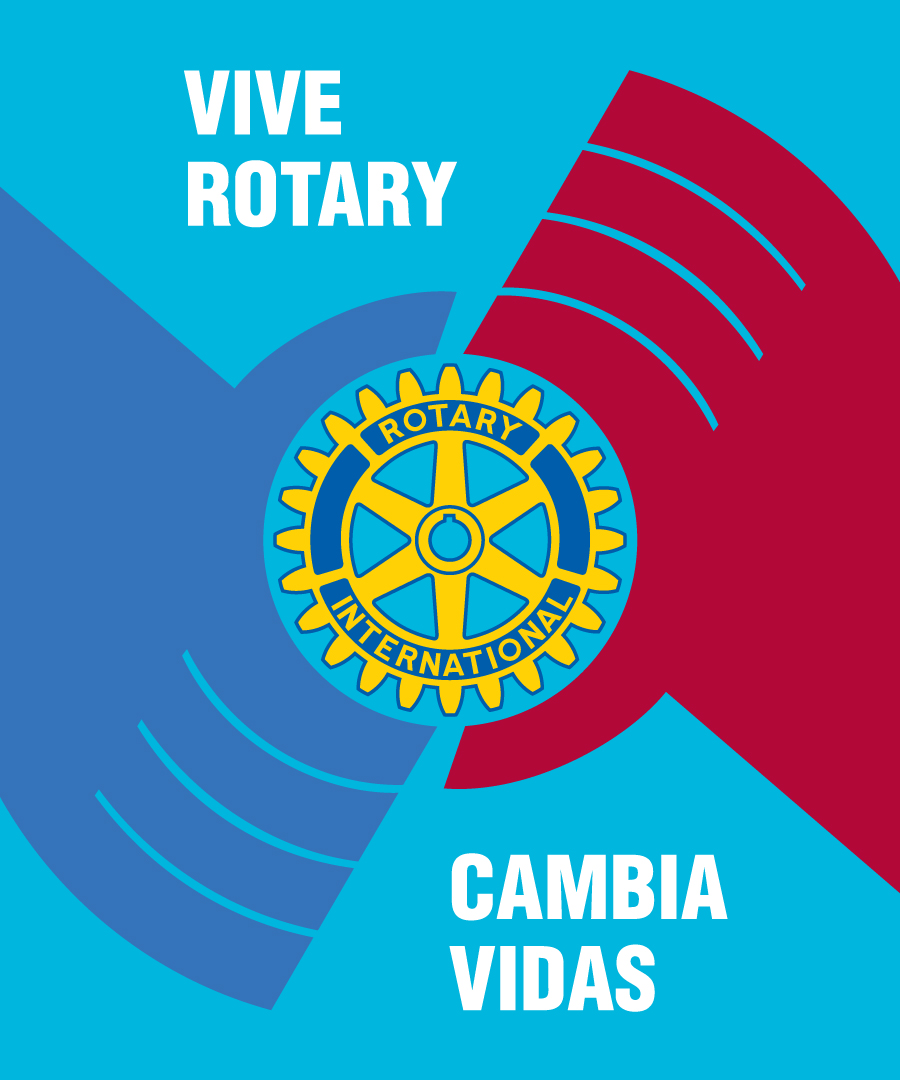 Socios
2.500
2.480
2.000
2.010
1.771
100 cl.
1.766
94 cl.
1.000
01.Jul
2012
Meta al 2014
Actual
C/Mínimo 
25 S.X club
7
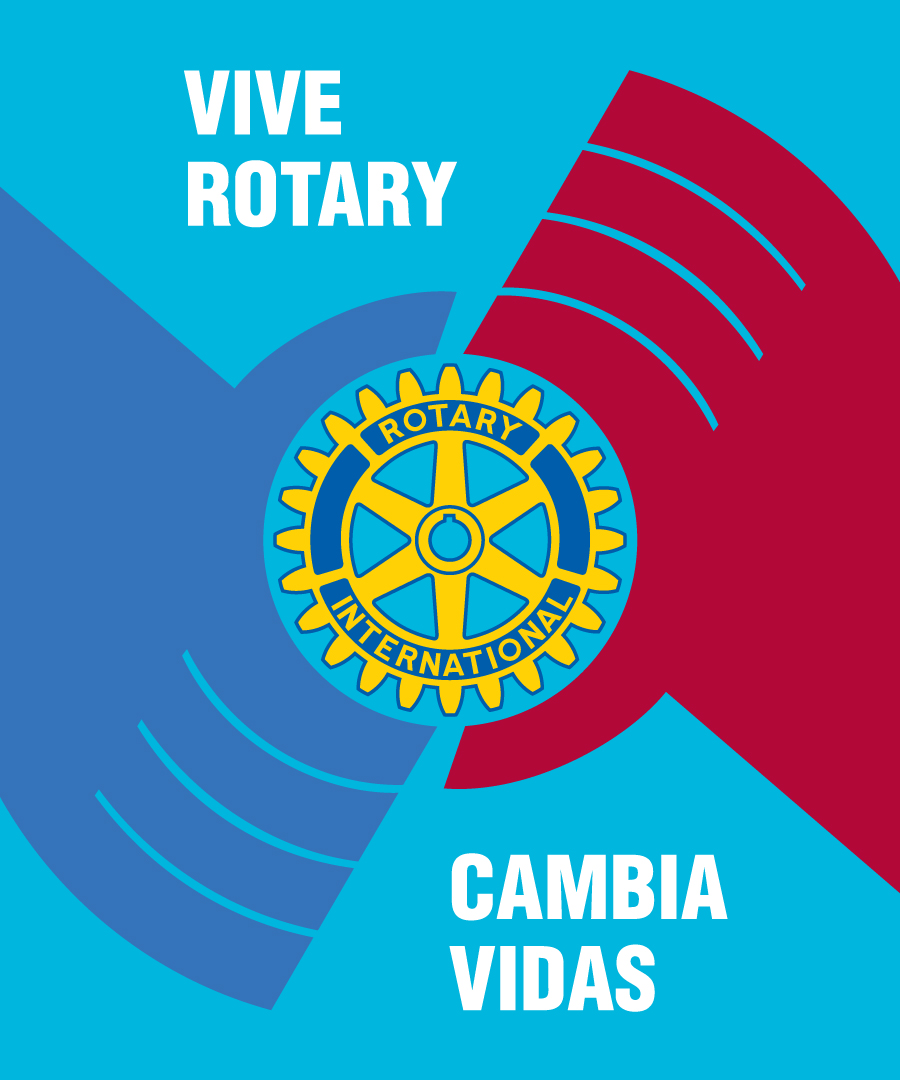 17 CLUBES CON 25 SOCIOS Y MÁS
8
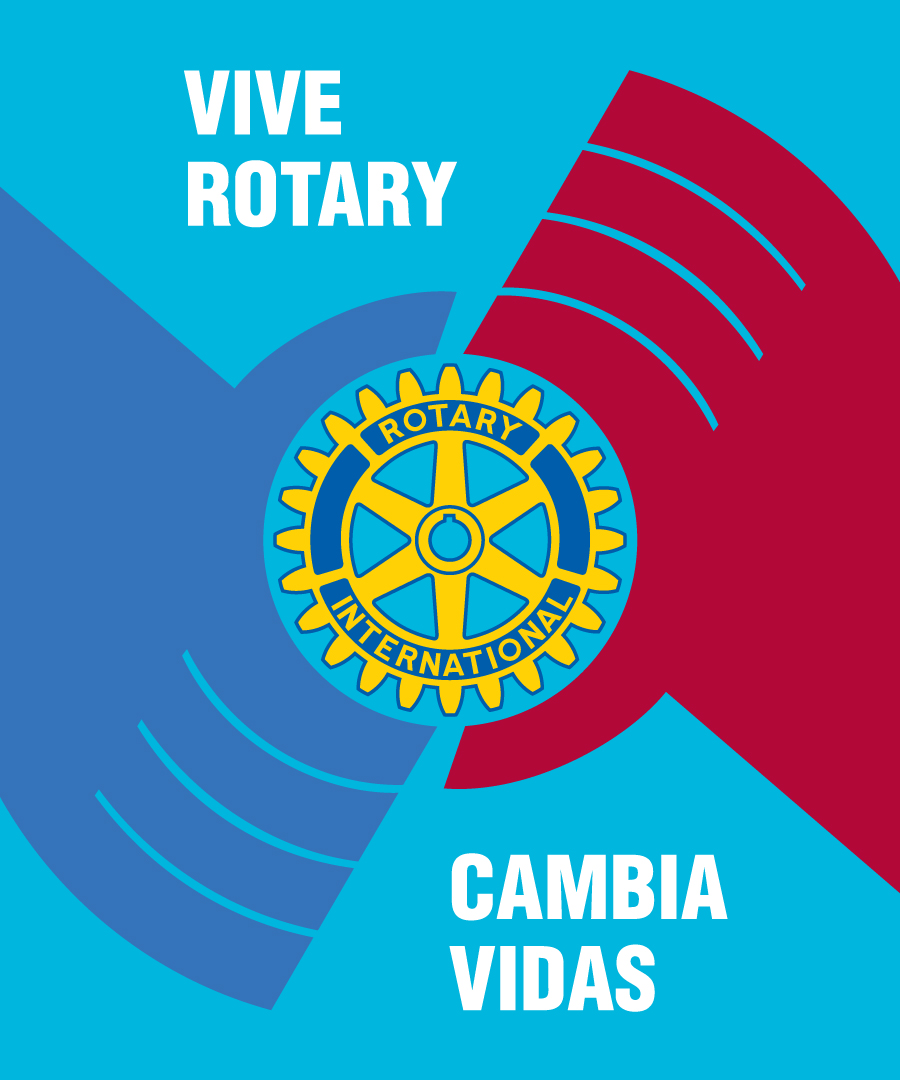 SITUACION CLUBES (32) CON MENOS 15 SOCIOS
9
SITUACION ACTUAL CLUBES  CON MENOS 15 SOCIOS
(continuación)
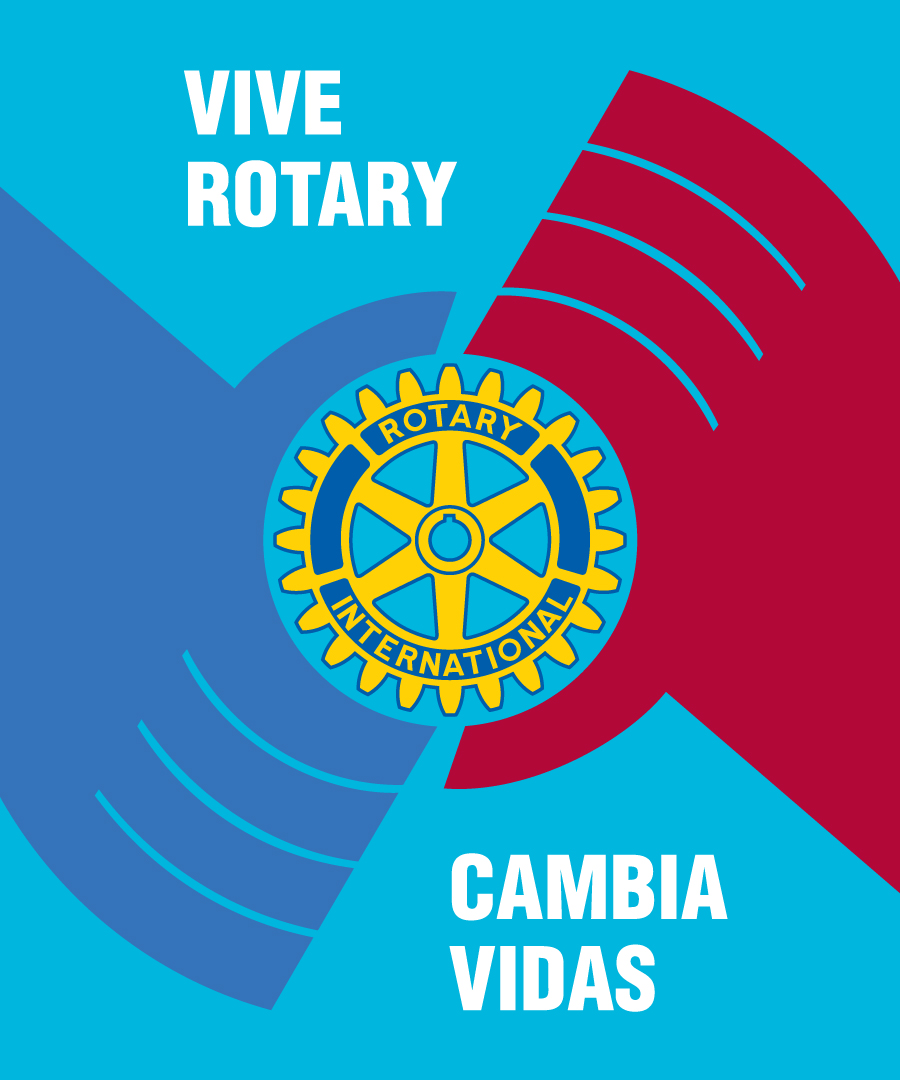 10
¿Porque aumentar la membresía?
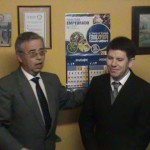 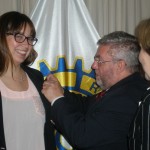 ¡¡NUEVOS ROTARIOS!!
11
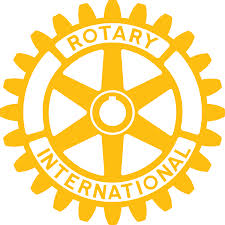 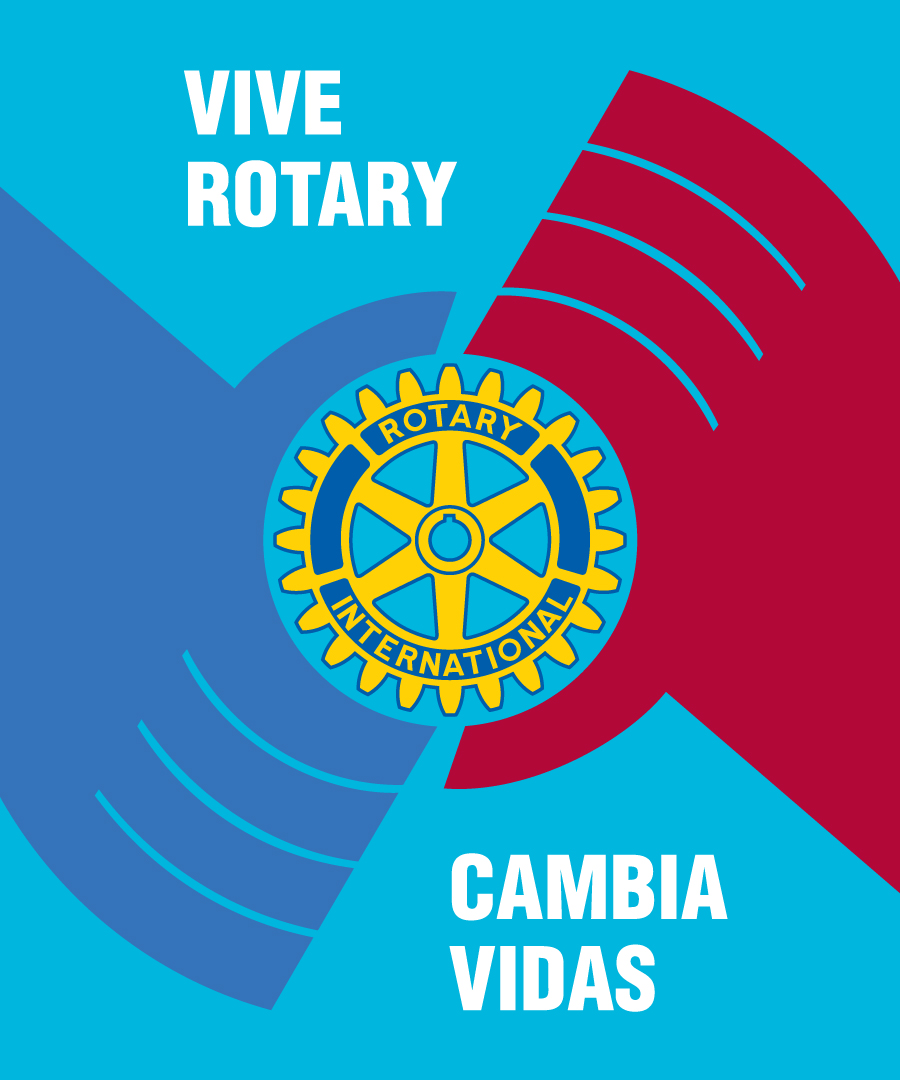 CAUSA
Noble 
Justa
Necesaria
Prestar servicio permanente         para cubrir necesidades insatisfechas de la humanidad
¡¡OBLIGACION 
MORAL!!
CRECIMIENTO PROYECTOS DE SERVICIO
CRECIMIENTO EN NÚMERO (cuadro Social)
Servicio
Amistad
Compañerismo
Fortalecer el club
Mayores oportunidades
12
Hormigas y langostas
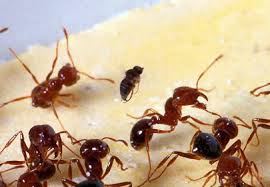 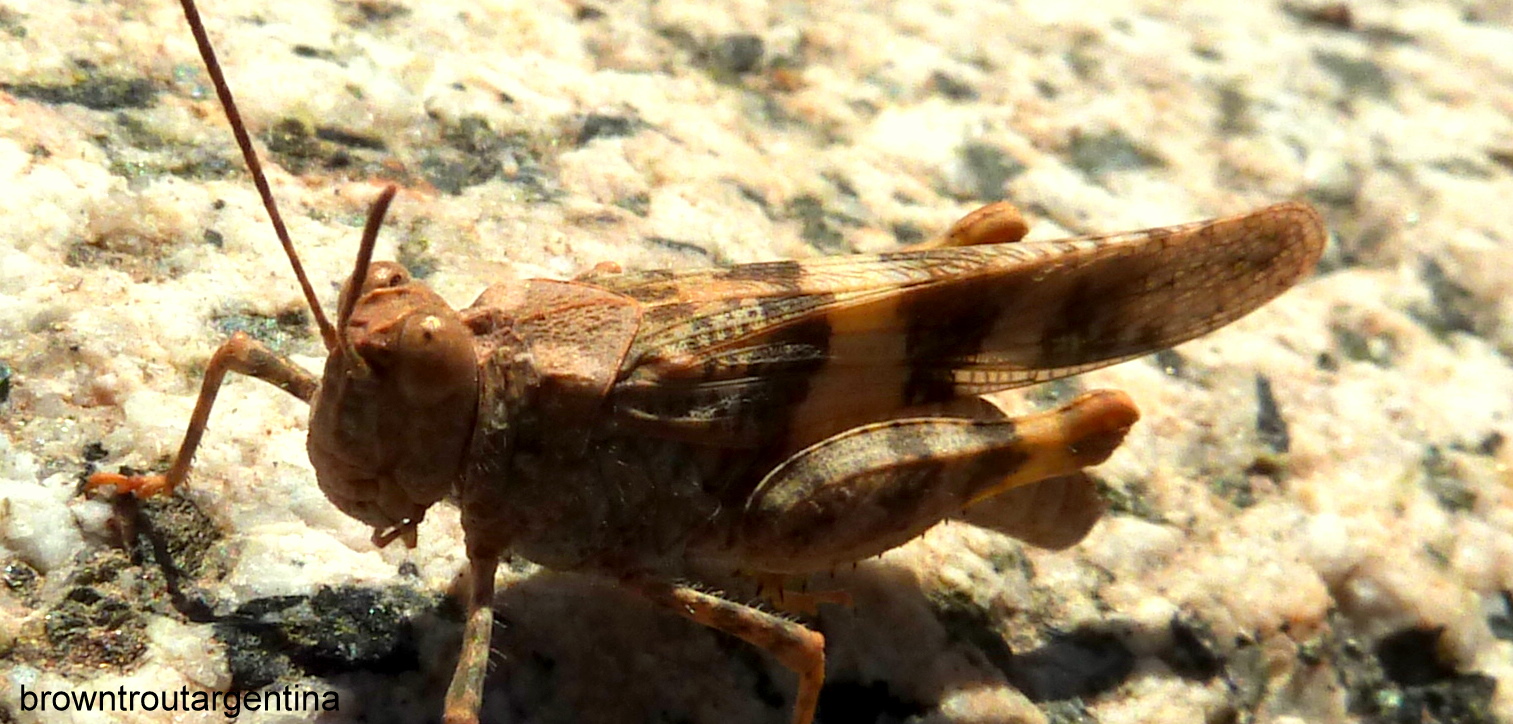 13
Las hormigas son más numerosas
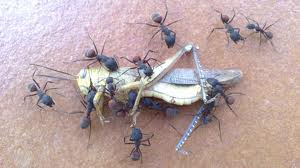 14
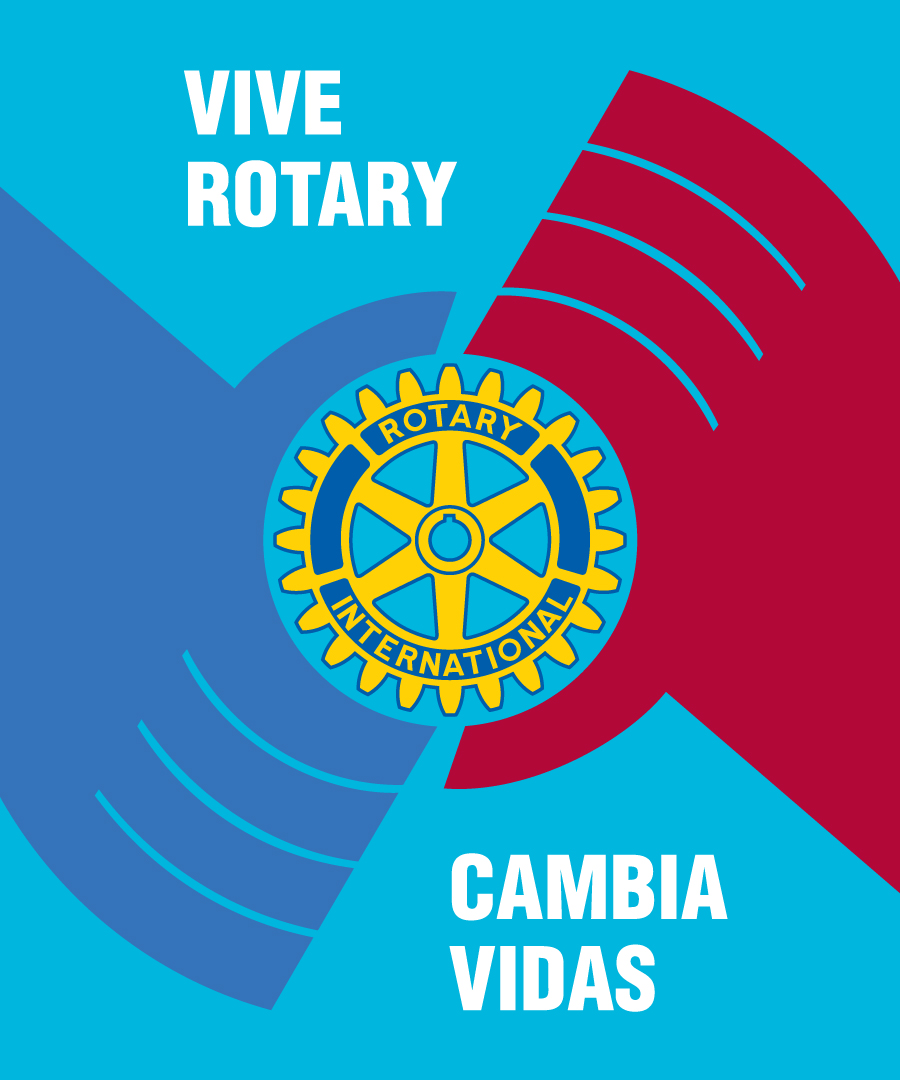 Rotario argentino ROMULO RAVA:
Esfuerzo
Esfuerzo
Esfuerzo
ORIGINA
OBJ.
Fuerza Superior
que
 genere el cambio
BASAMENTO DE NUESTRA MISIÓN COMO ROTARIOS


CAMBIO DE TODA SITUACIÓN ADVERSA
Polio
Desnutrición  infantil
Hambre
Analfabetismo
Pobreza
15
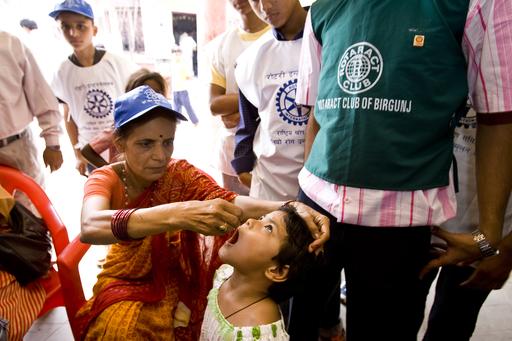 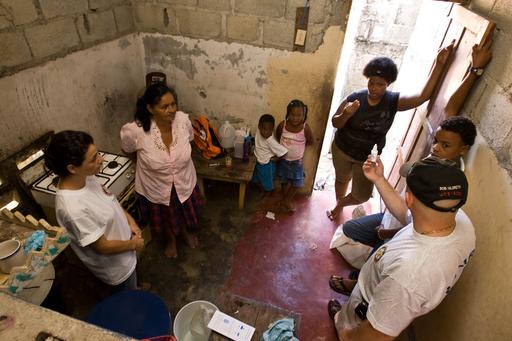 ¡¡Obligados a sumar esfuerzos!!
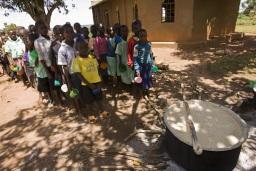 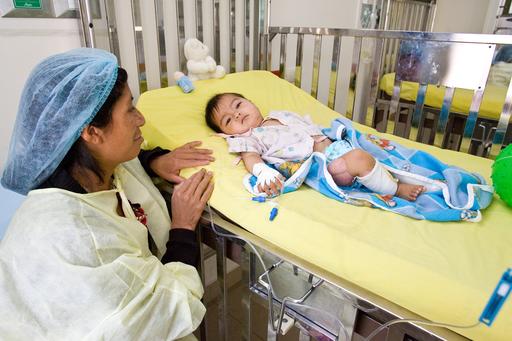 16
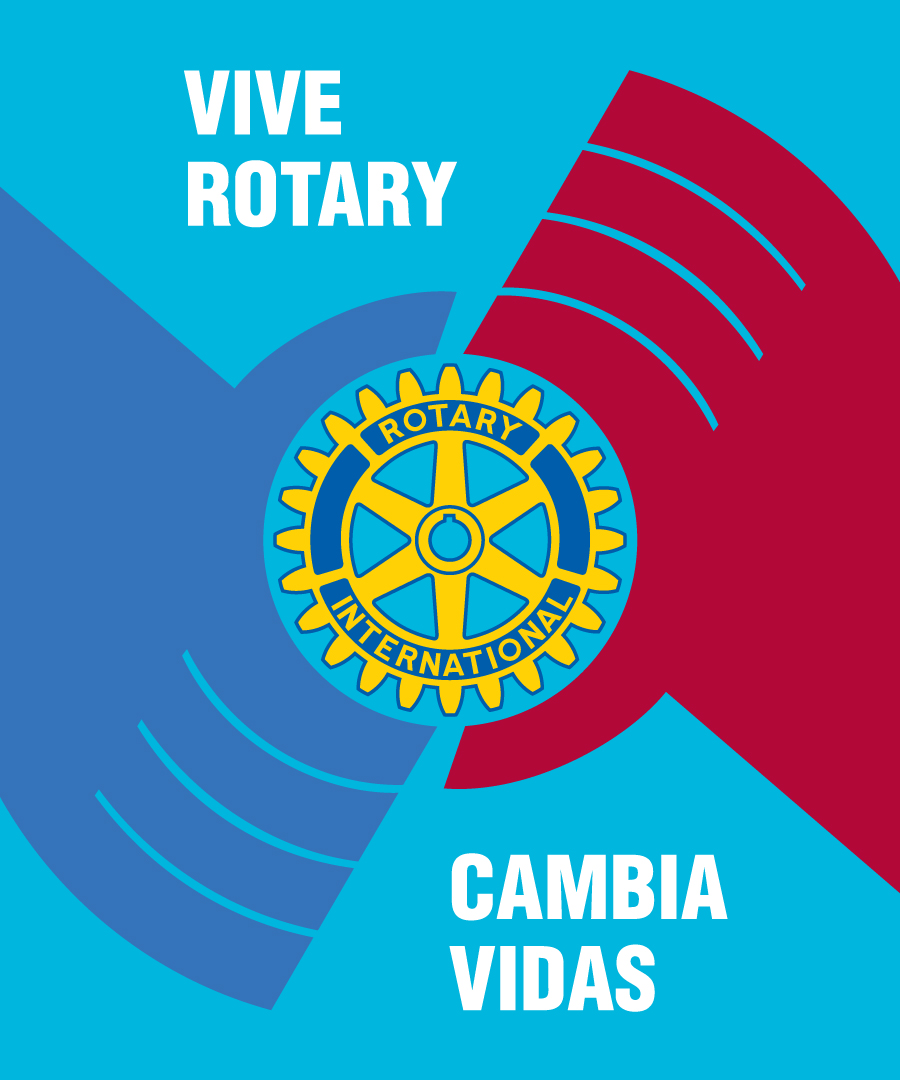 EGD Eric Krum:
Disminución de socios
Incapacidad para conservación a los socios
SU ACCIÓN DE SERVICIO 
LANGUIDECERÁ
Sin impacto positivo en la comunidad
Deja de cumplir con su razón de ser
Asociación de 
nostálgicos
17
¿Por qué no crecemos?
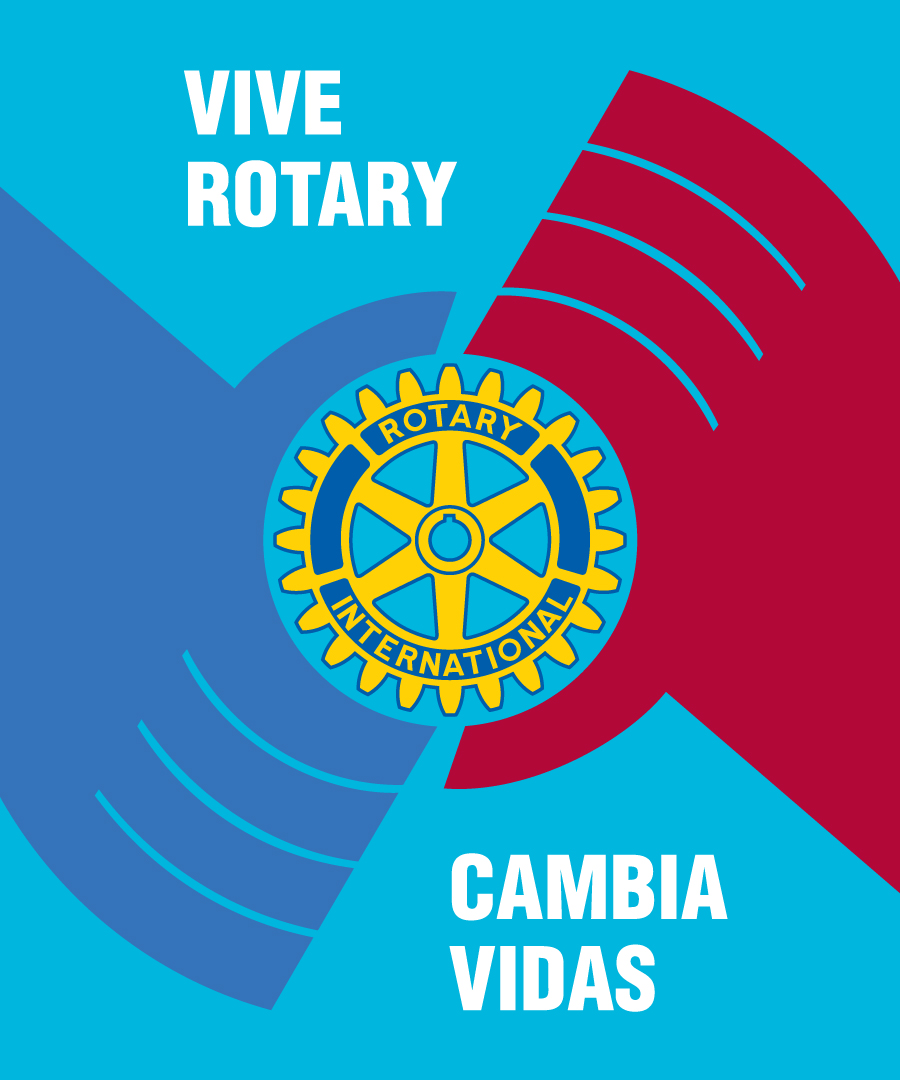 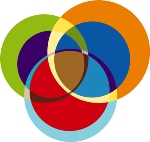 Conservación
Extensión
Captación
18
¿Por qué no crecemos?
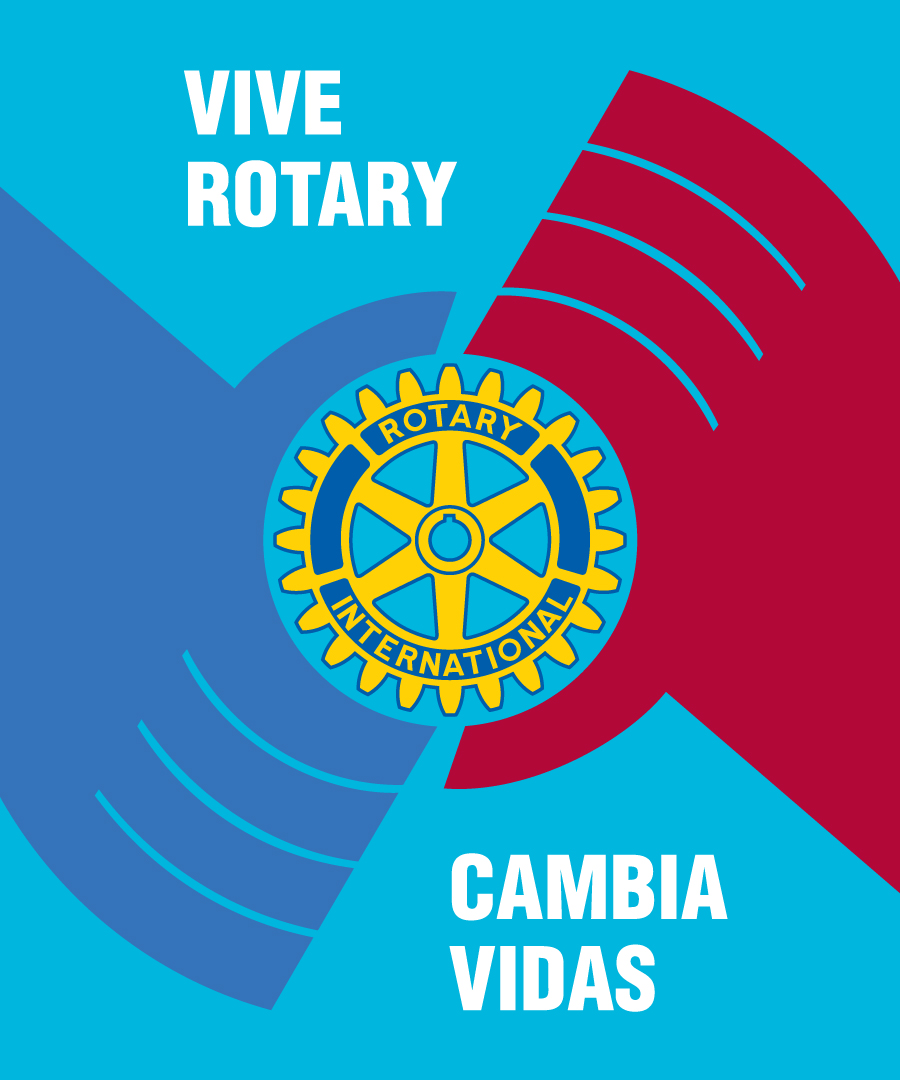 DEFICIENTE EVALUACIÓN Y SELECCIÓN DE CANDIDATOS A SOCIOS ROTARIOS
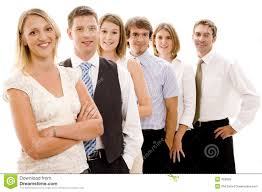 Crecimiento con CALIDAD
- Estudio Clasificaciones
- Perfil del socios rotario
  - Comité socios
19
¿Por qué no crecemos?
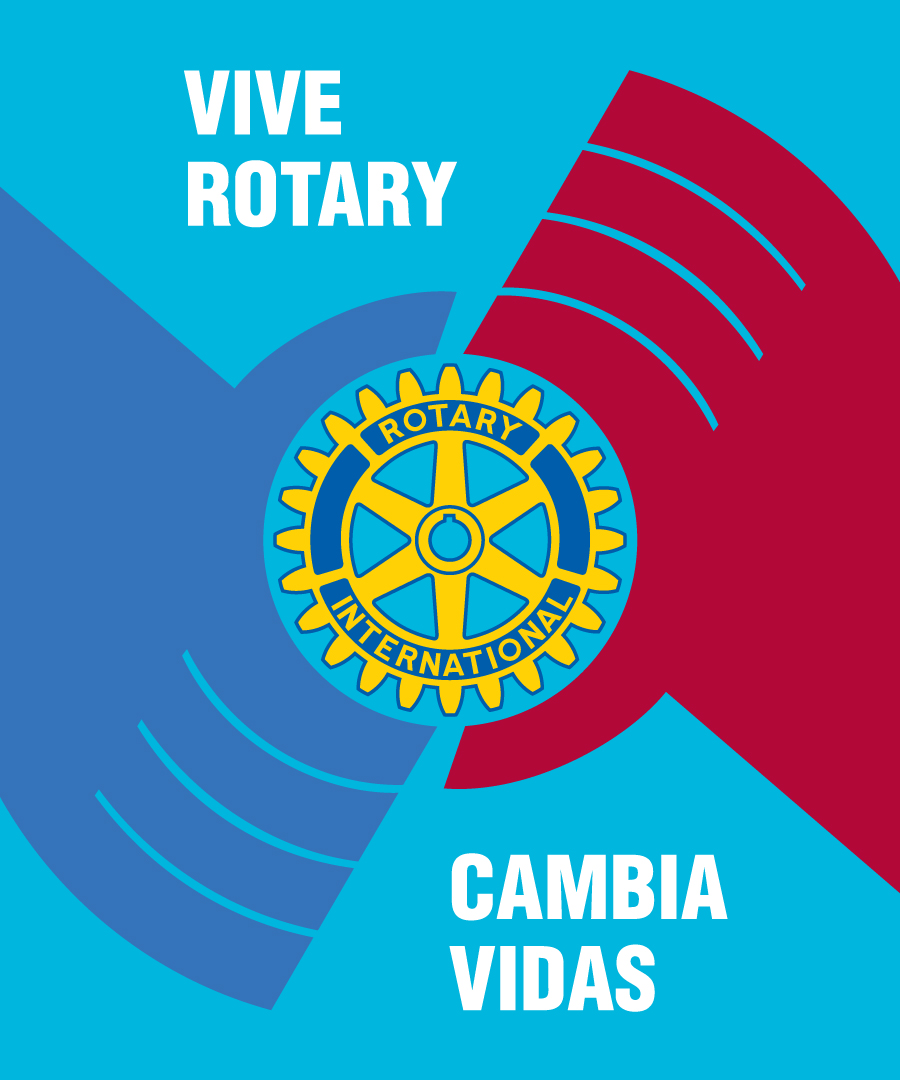 FALTA DE ORIENTACIÓN Y CAPACITACIÓN A ROTARIOS NUEVOS
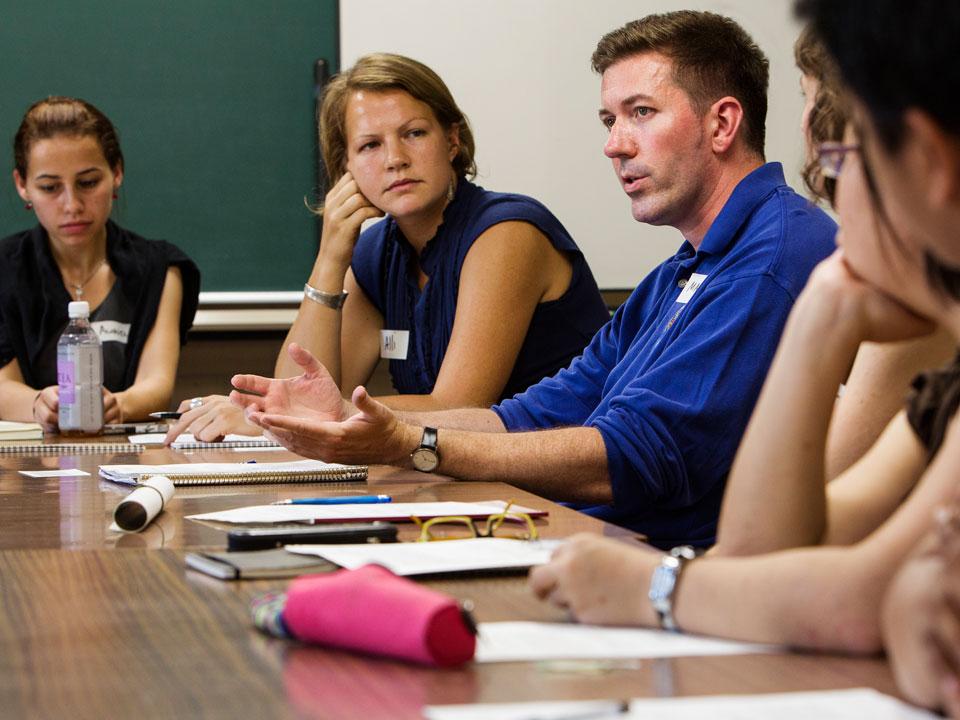 - Ambiente de amistad
- Sin actividades importantes
- Programa capacitación
- Adaptación como socio
20
¿Por qué no crecemos?
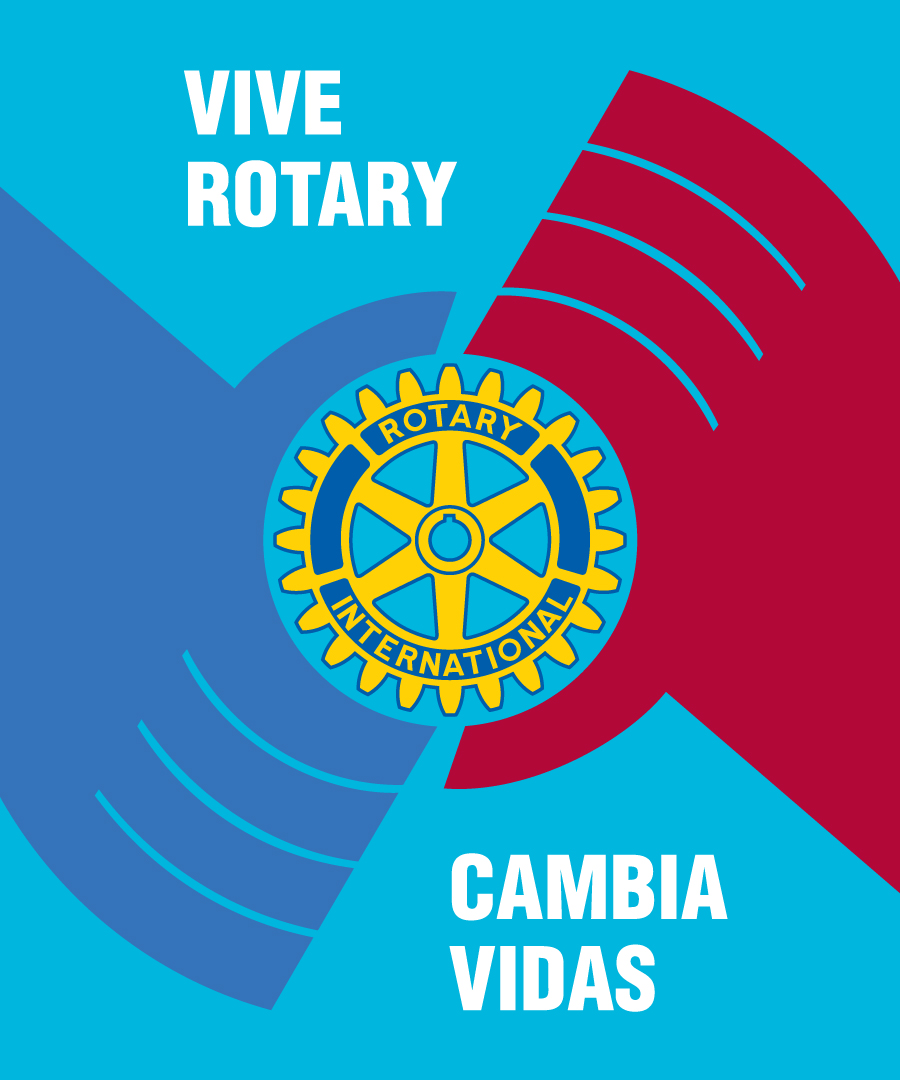 INEXISTENCIA DE CAPACITACION PARA ROTARIOS ACTUALES
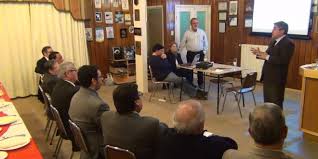 EDUCACION CONTINUA
- INNOVACIONES EN NORMAS
- REUNIONES SEMANALES
- REUNIONES ESPECIALES
21
¿Por qué no crecemos?
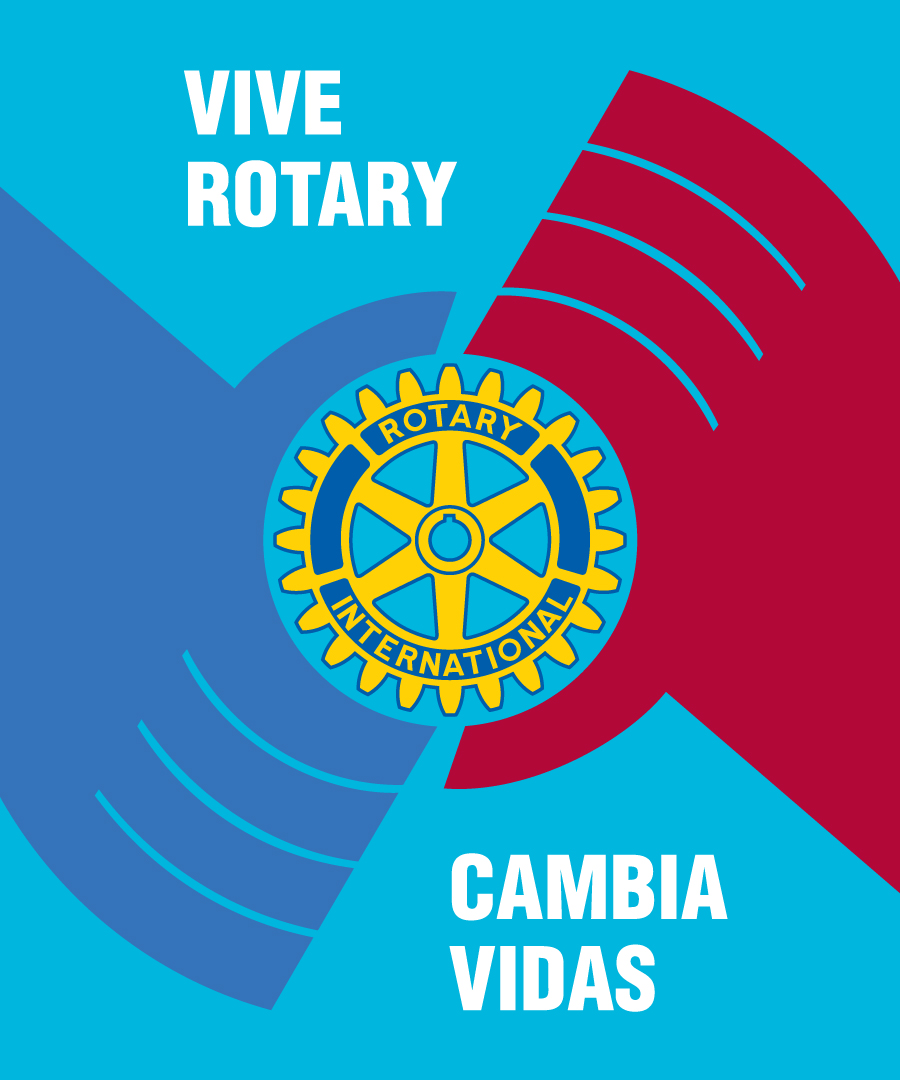 EL CLUB NO TIENE PROYECTOS DE SERVICIO ATRACTIVOS
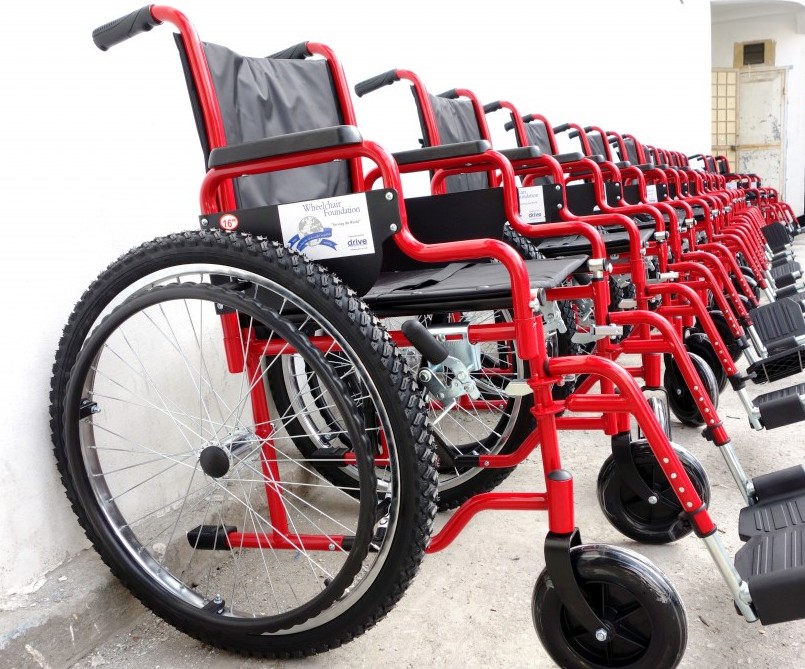 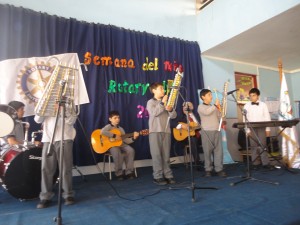 - DE UTILIDAD  PARA LA COMUNIDAD. ATRAEN  A FUTUROS SOCIOS
22
¿Cómo crecer?
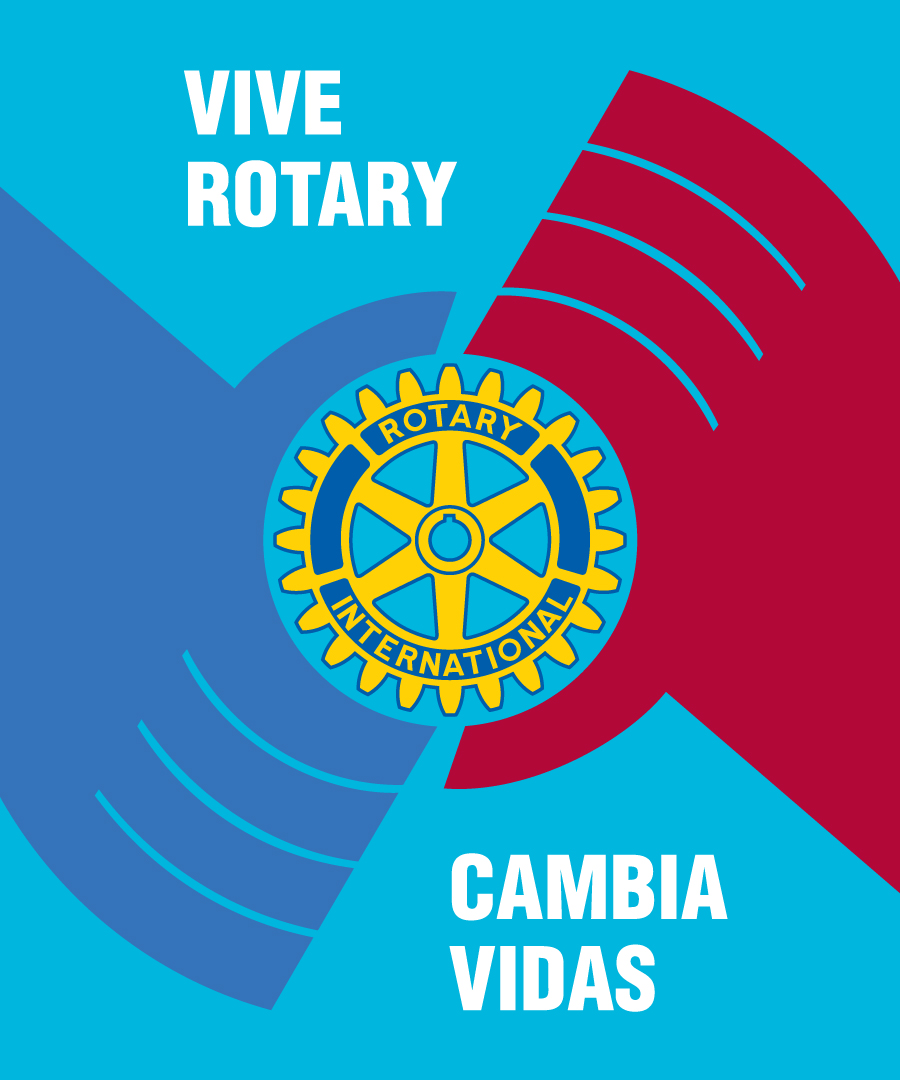 Participación en las reuniones semanales
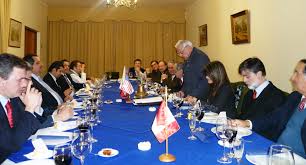 23
¿Cómo crecer?
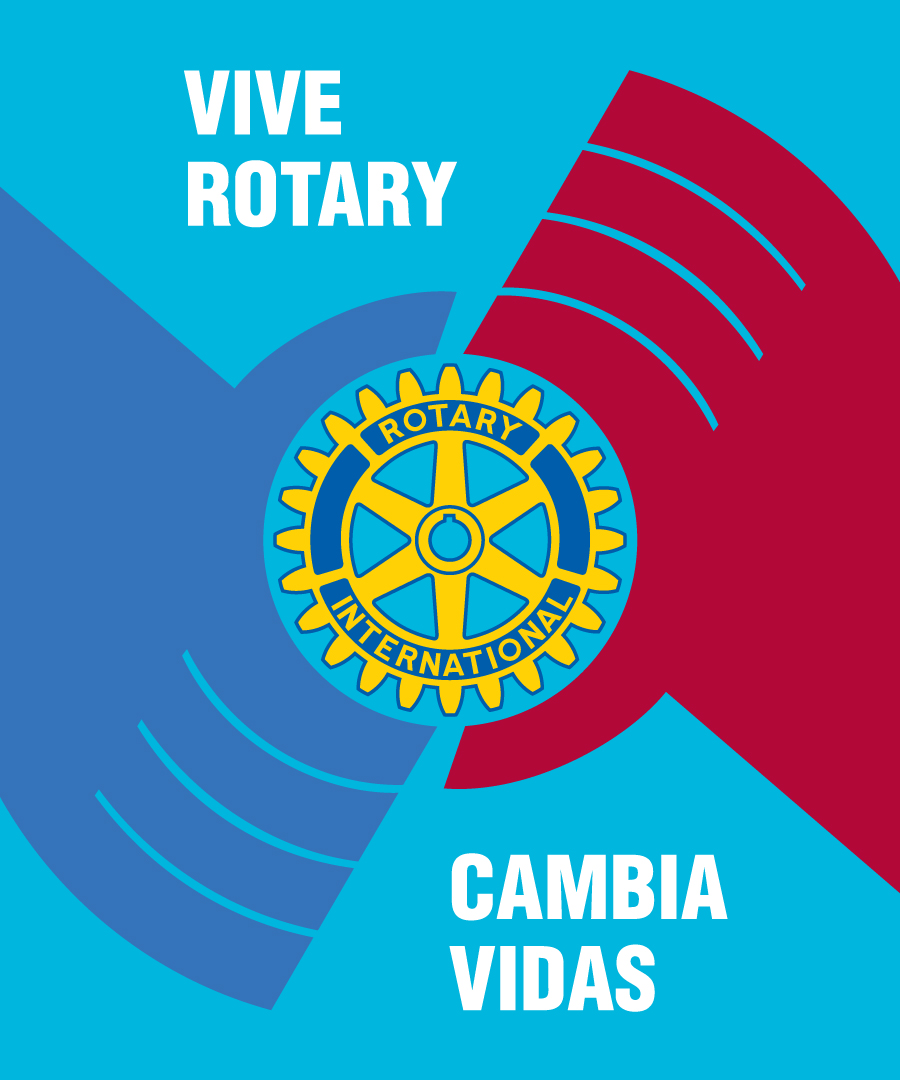 Encuentro de amigos
Espacios para comentarios
Fomentar debate
Inducir intercambio opinión
Aportes de ideas
Generar clima de amigos
Espíritu de las Reuniones semanales
EJEMPLO E IMAGEN DE LOS ROTARIOS
24
¿A quienes podemos ingresar?
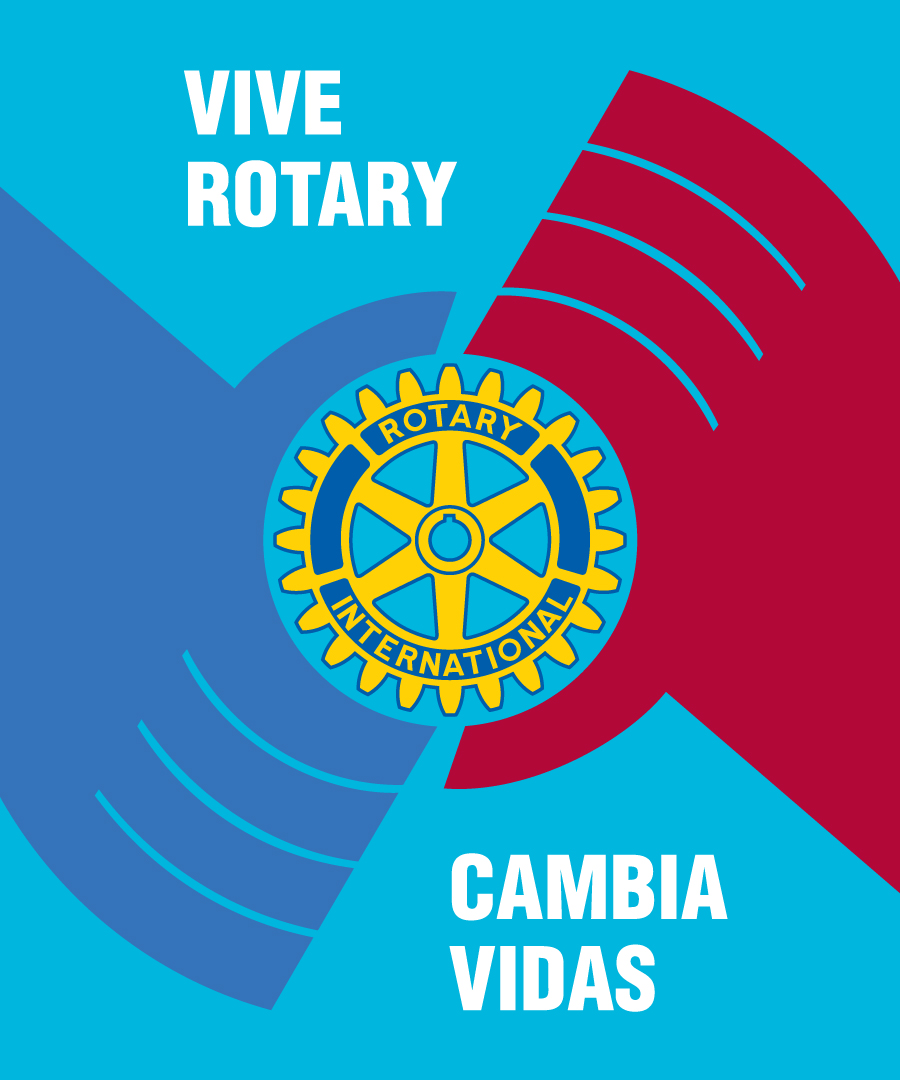 Puesto importante con funciones ejecutivas. Autoridad discrecional

Desempeñarse como dirigente en la comunidad

Ex participante en programas de LFR
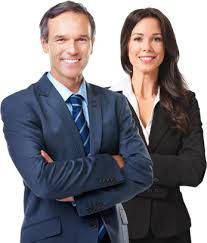 PERSONAS ADULTAS
Buena conducta 
Buena reputación      en negocios, vida privada, profesión y en la comunidad
ADEMAS Demostrar dedicación al Servicio;
dispuesto a cumplir con asistencia en reuniones y proyectos
Estar al día en los compromisos contraídos con el Club
Residir o trabajar en la zona del club o próxima
25
¿A quienes podemos ingresar?
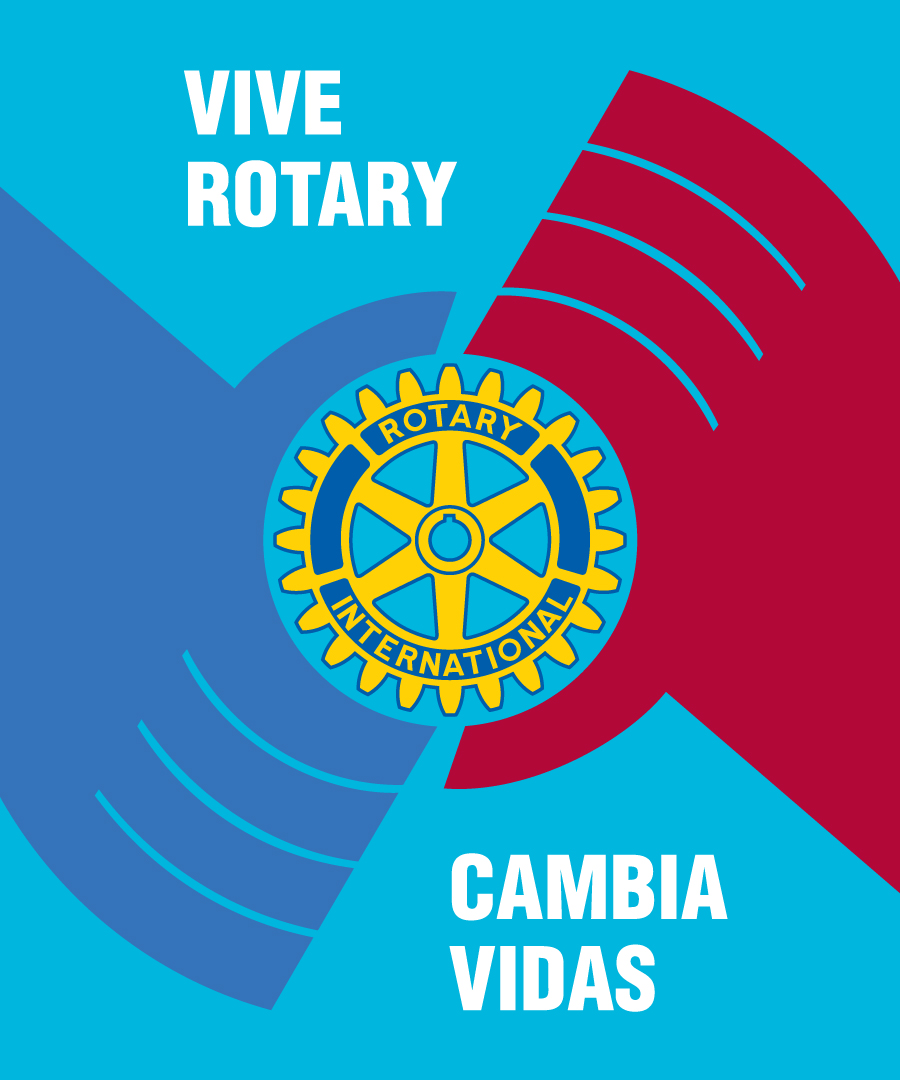 Crecer en CANTIDAD con CALIDAD
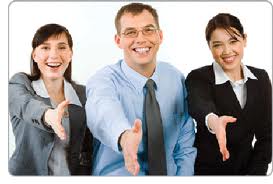 “Rotarios que no habiendo ingresado a ningún club, viven en nuestras comunidades”.
Hombres y mujeres con liderazgo
Intachable comportamiento ético en    su vida personal, profesional y pública.  
Con vocación de servicio
26
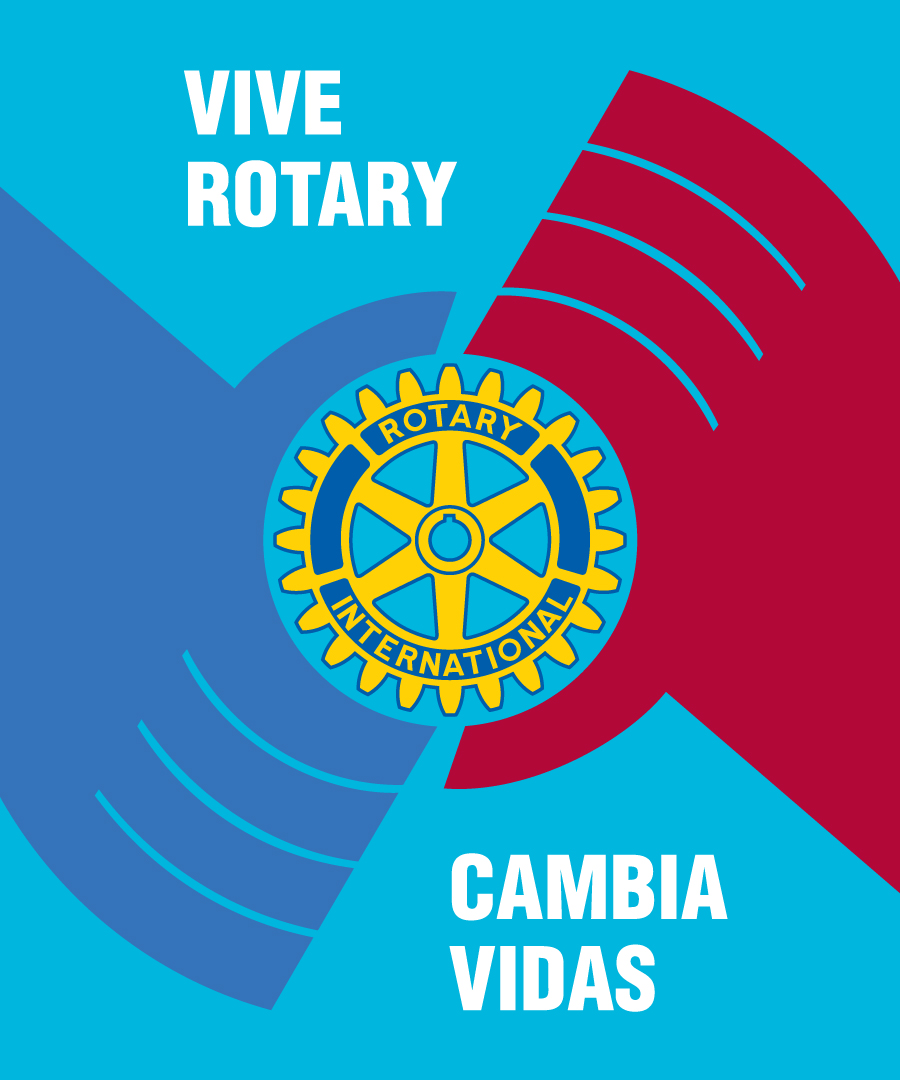 Nuestra responsabilidad
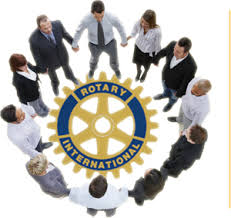 Responsabilidad de todos:
Ubicarlos, identificarlos y convencerlos.
Búsqueda permanente de candidatos,
Para unirlos al servicio.
27
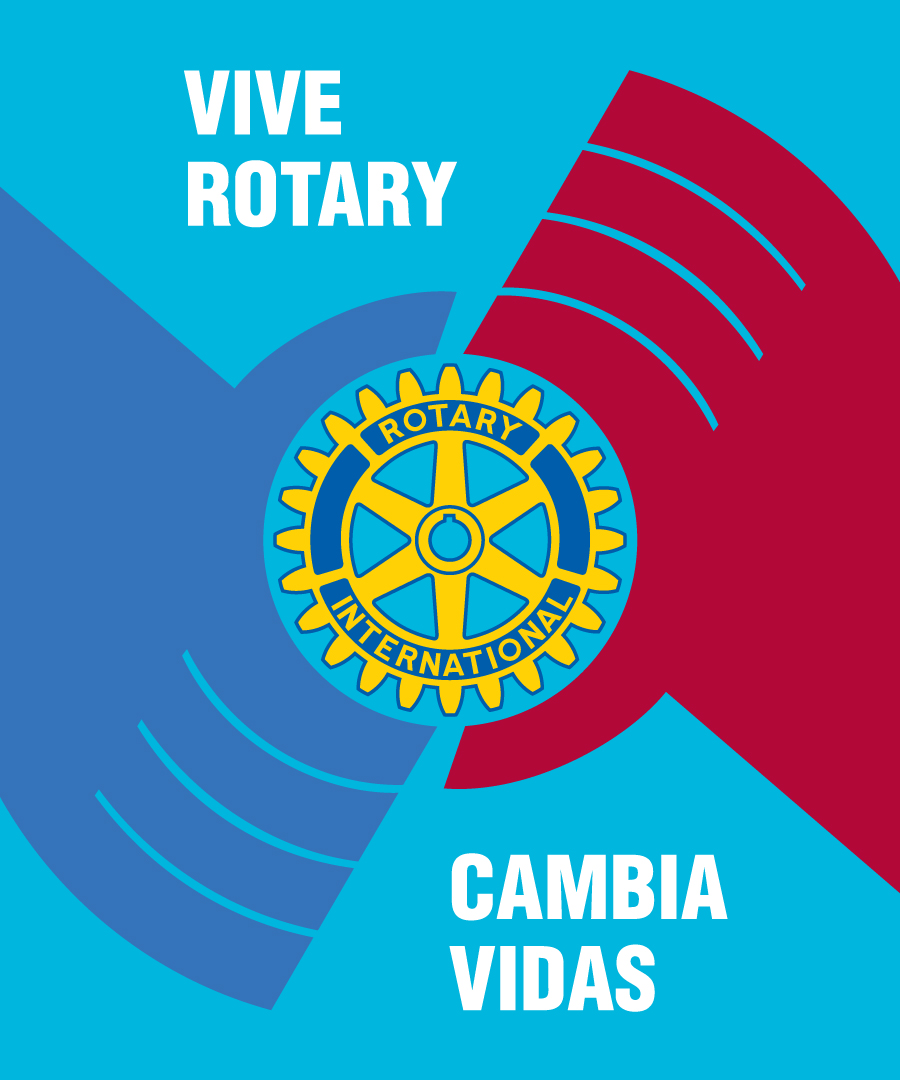 CONCLUSIONES
Un Cuadro Social activo, adecuado en cantidad y calidad, garantiza la existencia del club a lo largo de los años
Un club eficaz y atractivo para los socios, garantiza la existencia de un cuadro social estable y en crecimiento.
28
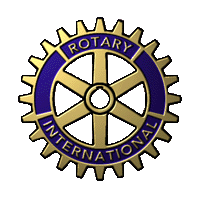 ¡GRACIAS POR SU ATENCIÓN!
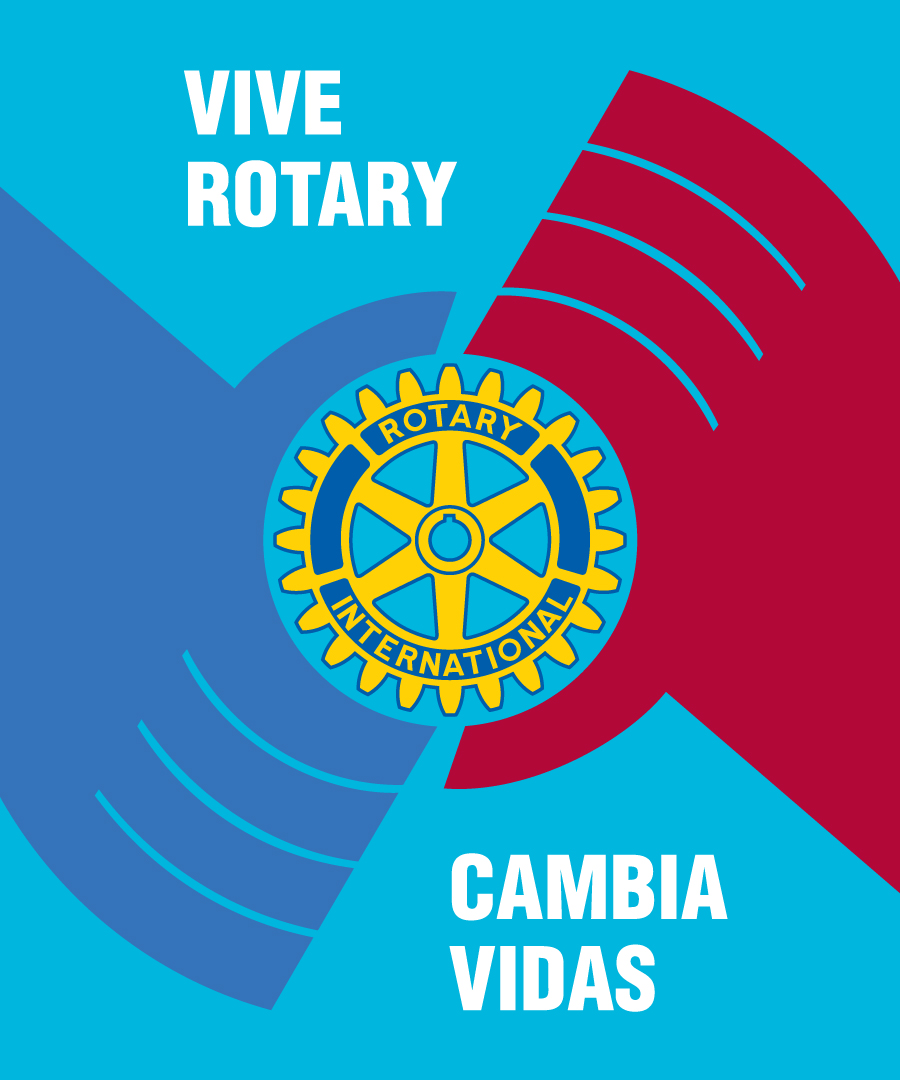 29